Tjock matta
Tjock matta
Bänk
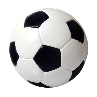 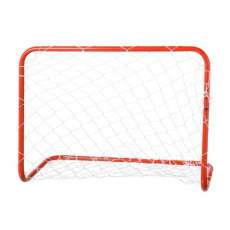 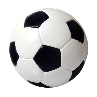 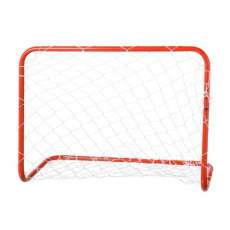 Rockringar
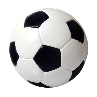 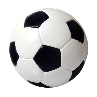 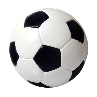 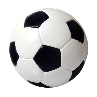 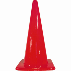 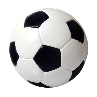 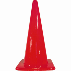 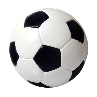 Tjock matta
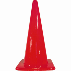 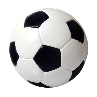 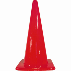 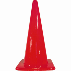 Plint
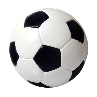 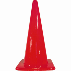 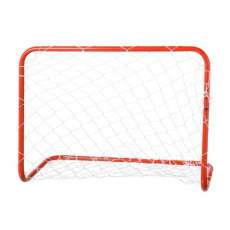 Tjock matta
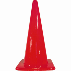 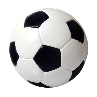 Plint
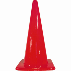 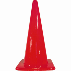 Tjock matta
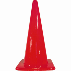 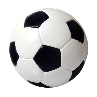 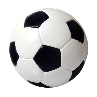 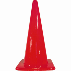 Plint
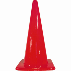 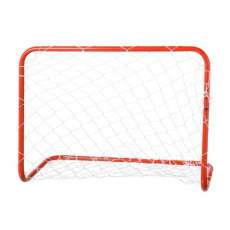 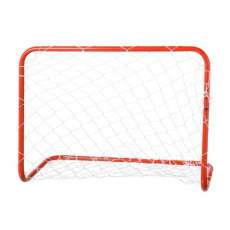 Driva boll och skjuta mål!
Slalom och skott på mål
Hinderbanan
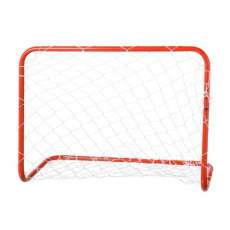 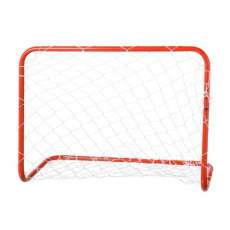 Tjock matta
Tjock matta
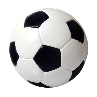 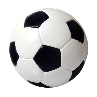 Tjock matta
Tjock matta
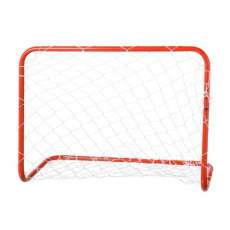 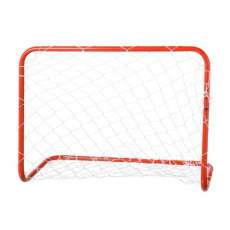